স্বাগতম
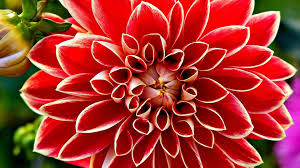 পরিচিতি
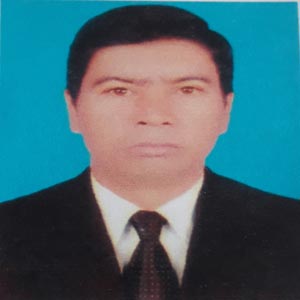 পাঠ পরিচিতি
তথ্য ও যোগাযোগ প্রযুক্তি
শ্রেণীঃ ৮ম
অধ্যায়ঃ-প্রথম  
পাঠ-২ – কর্মসৃজন ও কর্ম প্রাপ্তিতে  তথ্য ও যোগাযোগ  প্রযুক্তি
জাহাঙ্গীর আলম
সহকারি শিক্ষক
ফৈজুন্নেছা উচ্চ বিদ্যালয়
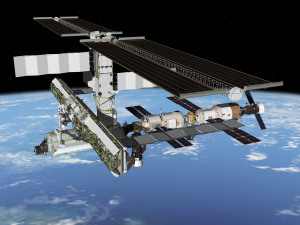 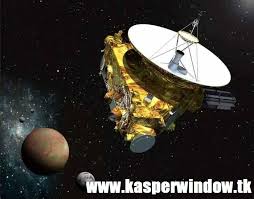 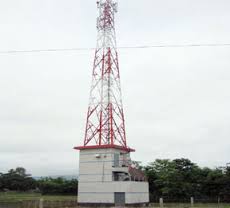 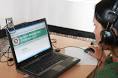 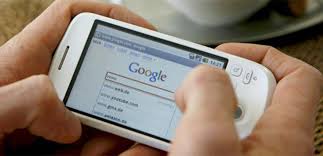 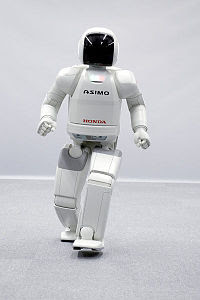 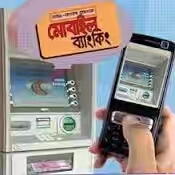 শিখন ফল
১ । রোবটের মাধ্যমে কি ভাবে কাজ করা যায় তা জানতে পারবে ।
২ । এ , টি , এম  মেশিনের সাহায্যে  নগদ অর্থ তোলা যায় জানতে পারবে ।
৩ । মোবাইল ফোনের বিস্তর ও নতুন কর্মসৃজন সর্ম্পকে জানতে পারবে ।
4 । আউটসোসিং সর্ম্পকে জানতে পারবে।
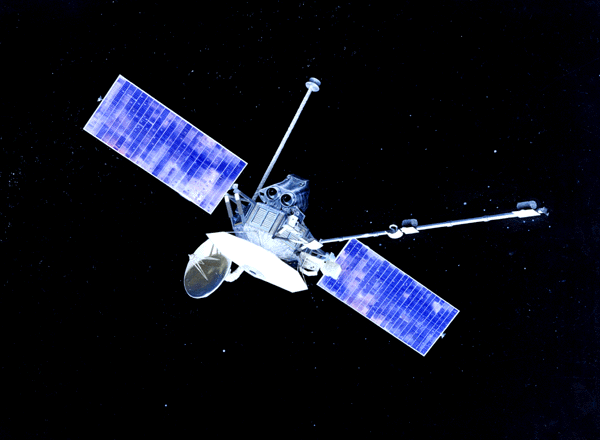 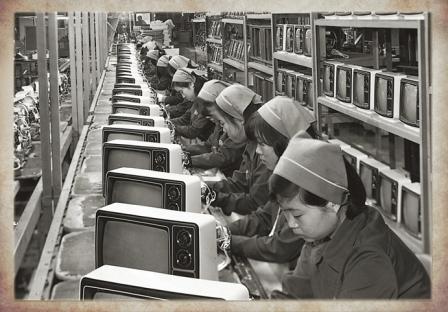 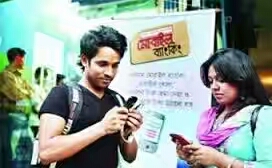 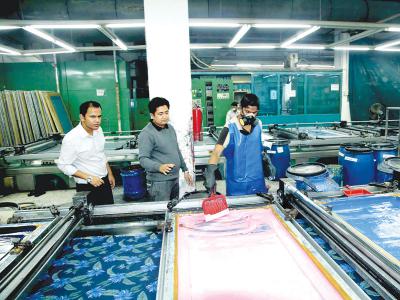 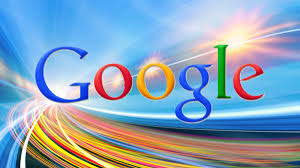 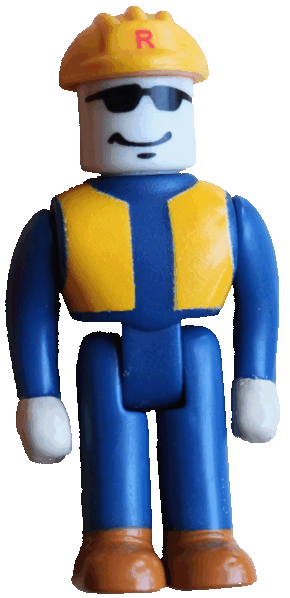 মানুষের পরিবর্তে  রোবটের মাধ্যমে কাজ করা যায়
একক কাজ
১ । ইন্টারনেট  ব্যবহারের ফলে কতটি কাজের সুযোগ  সৃষ্টি  হয়েছে ব্যাখ্যা কর ।
২ । রোবট  কিভাবে  কাজ  করে উল্লেখ কর।
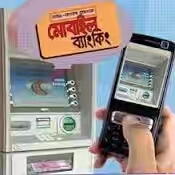 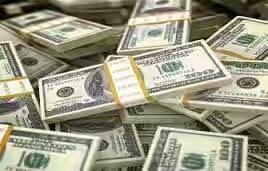 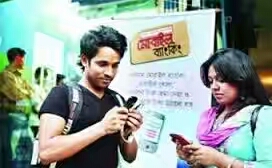 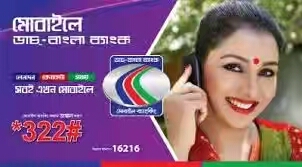 মোবাইল ফোন বিস্তরন
মোবাইল কোম্পানিতে কাজের সুযোগ
মোবাইল ফোন সেট বিক্রয়,বিপণন ও রক্ষণাবেক্ষণ
বিভিন্ন মোবাইল সেবা প্রদান
নতুন খাতের সৃষ্টি
জোড়ায়  কাজ
১ । মোবাইল ফোন বিস্তারের মাধ্যমে কি কি কাজের সৃষ্টি হয়েছে ব্যাখ্যা দাও ।
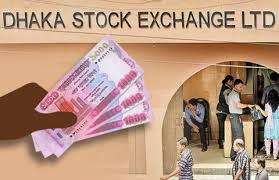 আউটসোসিং
www.odesk.com
www.freelancer.com
www.elance.com
বাড়ির কাজ
১। মোবাইল ফোন বিস্তারে কর্মসৃজন এর বিশ্লেষন কর ।
দলিয় কাজ
১। ঘরে  বসে কি ভাবে বাড়তি  আয়  করা  যায়  ব্যাখ্যা  দাও ।
মুল্যায়ন
১ । ইন্টারনেটের  মাধ্যমে  ঘরে  বসে  কাজ  করা  যায়  বল ।

২।মানুষের পরির্বতে রোবট  কিভাবে  কাজ  করে  উল্লেখ  কর ।

৩। ইন্টারনেটে আউট  সোর্সিং সাইট গুলোর পরিচয় দাও ।
Well -Come
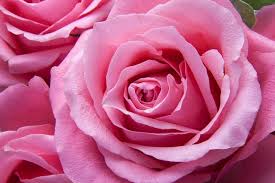